Implementación de GasfiGuayas
Silvio López
 Carlos Pendola
Agenda
Antecedentes y Justificación
Conceptos Básicos
Análisis del Sistema
Diseño del Sistema
Implementación del Sistema
Pruebas del sistema GasfiGuayas
Conclusiones y recomendaciones
Antecedentes y Justificación
Sistema de Información para empresas de servicios GasfiGuayas
La empresa ofrece servicios técnicos: gasfitería, electricidad, refrigeración, cerrajería, pintura, entre otros
Cada trabajo requerido es asignado a un técnico y se agenda una visita para realizar una inspección.
Resultado de la inspección se determina la naturaleza del problema y se elabora una cotización.
Es importante conocer los técnicos y los trabaj0s más solicitados por los clientes para poder mejorar el servicio.
Antecedentes y Justificación
Justificación
El personal administrativo debe recolectar la información relacionada con las órdenes de trabajo, cartilla de detalles, cotización, entre otros.
Información almacenada en papeles y ficheros manejados por diferentes personas.
Cada documento, por separado, no contiene información que pueda apoyar a la toma de decisiones.
Obtener la información completa de una sola orden de trabajo la mayoría de las veces dura más de lo estimado.
Antecedentes y Justificación
Justificación
Proveer información necesaria para la planificación de las órdenes de trabajo.
Conocer el estado actual de la orden de trabajo.
Agilitar la recepción de los requerimientos de los clientes.
Información histórica de los clientes  y los trabajos realizados
Información disponible y actualizada para todos los usuarios.
Agenda
Antecedentes y Justificación
Conceptos Básicos
Análisis del Sistema
Diseño del Sistema
Implementación del Sistema
Pruebas del sistema GasfiGuayas
Conclusiones y recomendaciones
Conceptos Básicos
Definición de Aplicación Web
Los usuarios pueden utilizarla accediendo a un servidor web a través de Internet o de una intranet mediante un navegador.
Formato estándar (hmtl, xhtml).
Cada página es un documento estático.
Utilizan lenguajes interpretados (Javascript, Flash, Java) para añadir elementos dinámicos.
Conceptos Básicos
Estructura de las aplicaciones Web de 3 capas
El navegador web 
Un motor capaz de usar alguna tecnología web dinámica (PHP, Java Servlets o ASP, ASP.NET, CGI, ColdFusion, embPerl, Python o Ruby on Rails) 
Una base de datos.
Modelo clásico de Aplicaciones web
Conceptos Básicos
Ajax (Asynchronous JavaScript And XML)
Técnica de desarrollo web para crear aplicaciones interactivas o aplicaciones de internet enriquecidas (RIA). 
Tecnología asíncrona: los datos adicionales se requieren al servidor y se cargan en segundo plano sin interferir con la visualización ni el comportamiento de la página.
JavaScript es el lenguaje interpretado
El acceso a los datos se realiza mediante XMLHttpRequest.
Conceptos Básicos
Modelo tradicional de las aplicaciones Web (izquierda) comparado con el modelo de Ajax (derecha).
Conceptos Básicos
Ventajas de las Aplicaciones Web
Ahorro de tiempo de instalación
Compatibilidad
Espacio
Actualizaciones inmediatas
Bajo consumo de recurso
Multiplataforma
Portables
Colaboración
Conceptos Básicos
Sistemas de Información basados en Web incluyendo tecnología Ajax
Agenda
Antecedentes y Justificación
Conceptos Básicos
Análisis del Sistema
Diseño del Sistema
Implementación del Sistema
Pruebas del sistema GasfiGuayas
Conclusiones y recomendaciones
Análisis del Sistema
Alcance
Planificación y seguimiento de las órdenes de trabajo.
Fichas de clientes: información, historial.
Reportería: trabajos más solicitados, técnicos con mayor rendimiento, órdenes de trabajo que avanzan hasta el proceso final.

Aplicación web, podrá ser accedido desde cualquier lugar mediante un navegador
Análisis del Sistema
Participantes y Roles
Administrativo
Vendedor
Técnico
Análisis del Sistema
Requerimientos funcionales
Soportará la definición administrativa del negocio: trabajadores, cargos, materiales, categorías del problemas, problemas.
Proveerá un planificador de órdenes de trabajo.
Permitirá dar seguimiento a la orden de trabajo.
Permitirá llevar una ficha de los clientes con la información histórica de los requerimientos solicitados.
Se podrán visualizar reportes.
Análisis del Sistema
Requerimientos no funcionales
Accesible a través de internet
Páginas livianas
Uso de Ajax para contribuir a mejorar la experiencia del usuario en la interacción en:
Formularios
Confirmación de ingresos y registros
Filtrado de datos
Resultados de búsquedas
Autocompletado de texto
Análisis del Sistema
Requisitos mínimos del servidor
Sistema operativo: Windows 98 o superior
Procesador: 1.6Ghz.
Memoria RAM: 4GB.
Windows Installer 3.0 (excepto para Windows 98/ME, que requiere Windows Installer 2.0 o una versión posterior). Windows Installer 3.1 o posterior, recomendado.
Internet Explorer 5.01 o versión posterior.
Requisitos de espacio en disco: 280 MB (x86), 610 MB (64 bits).
Análisis del Sistema
Requisitos del cliente
Sistema operativo: Windows 98 o superior
Procesador: 1.6Ghz.
Memoria RAM: 256MB.
Internet Explorer 5.01 o superior, Opera versión 8.0 o superior, Mozilla Firefox, SeaMonkey, Camino, K-Meleon, Ice Weasel, Flock, Epiphany, Galeon, Netscape versión 7.1 o superior, Google Chrome, Apple Safari versión 1.2 o superior, Konqueron versión 3.2 y superior.
Agenda
Antecedentes y Justificación
Conceptos Básicos
Análisis del Sistema
Diseño del Sistema
Implementación del Sistema
Pruebas del sistema GasfiGuayas
Conclusiones y recomendaciones
Diseño del Sistema
Arquitectura
Modelo de capas para el procesamiento y transacción de la información
Basada en el modelo código subyacente (code-behind) de ASP.NET
Diseño del Sistema
Arquitectura
Capa de presentación
Capa de negocio
Capa de acceso a datos y lógica empresarial
Ajax Interacción en los formularios, confirmación de ingresos y registros, filtrado de datos, resultados de búsqueda, autocompletado de campos de texto
Servicios web Específicamente se usan en el proyecto para dar soporte a Ajax en la búsqueda y el autocompletado de campos de texto.
Diseño del Sistema
Interfaz
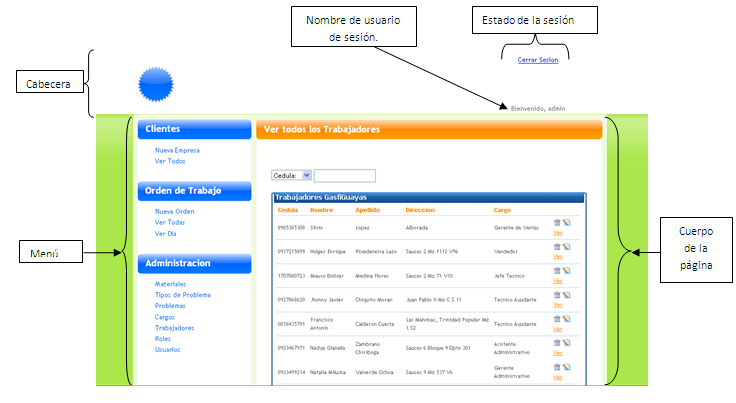 Diseño del Sistema
Diseño de la Base de Datos
Agenda
Antecedentes y Justificación
Conceptos Básicos
Análisis del Sistema
Diseño del Sistema
Implementación del Sistema
Pruebas del sistema GasfiGuayas
Conclusiones y recomendaciones
Implementación del Sistema
Tecnologías utilizadas
Plataforma de desarrollo: .NET
Marco de trabajo: ASP.NET
Lenguaje de programación: C#
Base de Datos: SQL Server
Ajax: Marco de trabajo AJAX.NET
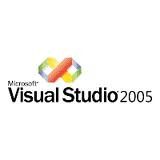 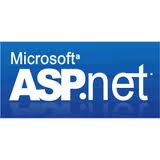 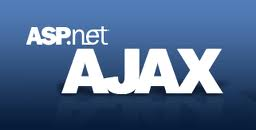 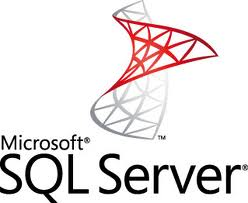 Implementación del Sistema
Estándares
Mantener siempre los nombres de variables acordes con lo que representan.
Documentar cada parte del código que necesite una explicación extra.
Mantener un formato para todas las páginas del sistema en cuanto a diseño, colores y tipo de fuente.
Implementación del Sistema
Librerías
ASP.NET Ajax Extensions
Ajax Control Toolkit 
DayPilot Lite
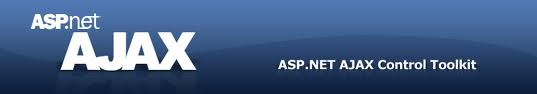 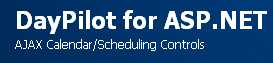 Implementación del Sistema
Distribución y carga de archivos
Estructura diseñada para mejorar la modularidad y escalabilidad del Sistema.
Agenda
Antecedentes y Justificación
Conceptos Básicos
Análisis del Sistema
Diseño del Sistema
Implementación del Sistema
Pruebas del Sistema
Conclusiones y recomendaciones
Pruebas del Sistema
Verificación de requerimientos y funcionamiento
Criterios de búsquedas
Enlaces perdidos o rotos
Existencia de campos definidos
Validación de formularios
Generación de reportes
Verificación de cálculos
Validación de autorización y autenticación
Pruebas del Sistema
Pruebas de Aceptación de los Usuarios del Sistema
Equipo utilizado
Las pruebas del funcionamiento del sistema fueron realizadas usando un computador como servidor Web y servidor de base de datos con las siguientes características:
Procesador: Intel Pentium Core2Duo 2.4Ghz
Disco duro: 250 GB
Memoria RAM: 3 GB
Sistema Operativo: Microsoft Windows XP Profesional con Service Pack 3.
Pruebas del Sistema
Pruebas de Aceptación de los Usuarios del Sistema
La empresa
Tiene 22 trabajadores
Acceso al sistema: 2 vendedores, 4 administrativos y 2 técnicos. 
3 computadoras: una para cada rol de usuario. 

	Se proporcionó un computador para hacer las pruebas, razón por la cual fueron realizadas con un solo usuario conectado.
Pruebas del Sistema
Pruebas de Aceptación de los Usuarios del Sistema
Encuesta
Consideramos 3 aspectos importantes:
Funcionalidad del sistema
Aspecto de la interfaz
Ventajas de usar el sistema
	
	Antes de iniciar las pruebas con los usuarios, se hizo una breve introducción sobre el sistema y una demostración de cómo utilizar GasfiGuayas.
Pruebas del Sistema
Pruebas de Aceptación de los Usuarios del Sistema
Los encuestados
2 vendedores
2 administrativos
2 técnicos. 
Tienen una experiencia promedio en el uso de sistemas informáticos mayor a 3 años. 
Probaron todas las funcionalidades de GasfiGuayas que corresponden a su rol en el sistema.
Pruebas del Sistema
Pruebas de Aceptación de los Usuarios del Sistema
Ventajas encontradas
La distribución del menú permitiendo rápido acceso a las opciones más importantes para la gestión del negocio.
La clara retroalimentación que provee el sistema al ingresar datos de administración de clientes.
La búsqueda y autocompletado de campos de texto.
Pruebas del Sistema
Análisis de los Resultados Obtenidos
Pruebas del Sistema
Análisis de los Resultados Obtenidos
La planificación de las Órdenes de Trabajo 
Se realiza en una pizarra y consta sólo de los trabajos correspondientes al día actual. 
GasfiGuayas tiene un Planificador que luego de la asignación del recurso humano y la hora para realizar la inspección permite continuar el Proceso Cumplimiento de Orden.  
	
	Al tener un solo repositorio de la información relacionada a las Órdenes de Trabajo se mejora en uno 84% la consulta del estado de la misma para dar un adecuado seguimiento.
Pruebas del Sistema
Análisis de los Resultados Obtenidos
Sobre la Encuesta
Agenda
Antecedentes y Justificación
Conceptos Básicos
Análisis del Sistema
Diseño del Sistema
Implementación del Sistema
Pruebas del Sistema
Conclusiones y Recomendaciones
Conclusiones y Recomendaciones
El análisis
Se consideraron todas las necesidades de los usuarios
Se hizo un levantamiento de procesos. 
Se elaboró una propuesta para mejorar la situación actual: GasfiGuayas. 
Se definió de forma óptima los roles y tipos de usuarios que intervienen en la aplicación. 
Se analizó los requerimientos del sistema.
Conclusiones y Recomendaciones
El Sistema
GasfiGuayas usa una arquitectura distribuida en tres capas, se diseñó de esta manera para adaptarse y cumplir con todos los requerimientos ya plasmados .
Se utilizó un servidor web local donde se realizan todos los procesos, el cual funciona en una plataforma Windows y es el encargado de publicar y almacenar los datos ya procesados.
Conclusiones y Recomendaciones
El desarrollo
Todas las herramientas seleccionadas: plataforma, entorno de programación, motor de base de datos fueron herramientas Microsoft, esta combinación garantizó la compatibilidad y permitió explotar la confiabilidad y consistencia que proveen al ser usadas juntas. No se presentaron problemas de conexión entre estos elementos, su integración fue automática y transparente para los implementadores que poco conocíamos sobre esta tecnología.
Conclusiones y Recomendaciones
Conclusiones
El desarrollo e implementación del Sistema de Información GasfiGuayas se justifica ampliamente porque 
Solución para el negocio
Útil para las especificaciones del modelo definido por el usuario
Ahorro de recursos a la empresa y clientes. 
Repositorio común para la gestión del negocio.
Conclusiones y Recomendaciones
Conclusiones
El personal administrativo ahora podrá recolectar la información relacionada a las órdenes de trabajo de una sola fuente
A través de los reportes definidos los directivos pueden acceder a la información requerida de manera inmediata.
GasfiGuayas tuvo una aceptación total por parte de los usuarios que probaron el sistema.
Conclusiones y Recomendaciones
Conclusiones Personales
Esta experiencia nos ayudó a fortalecer los conocimientos adquiridos en la realización de aplicaciones web, así como la aplicación de nuevos conocimientos como las librerías usadas, el manejo de proveedores de roles y proveedores de usuarios que con una correcta definición vuelve transparente la autenticación
Conclusiones y Recomendaciones
Recomendaciones
Definir políticas y procedimientos de actualización de datos.
Creación de plantillas para cargar información.
Las órdenes de trabajo que no fueron aceptadas deben ser cerradas diariamente.
Analizar las ventajas de incluir un módulo de facturación y de pago de nómina.
Analizar el concepto Orden de Trabajo y su abstracción para constituir un elemento genérico base para otras soluciones.
Gracias por su atención